UMBC ON-CALL MOVING & STORAGE SERVICES
REQUEST FOR PROPOSALS
SOLICITATION – RFP-#BC-21357-J
PRE-PROPOSAL MEETING

 December 5, 2023
Solicitation #RFP-21357-J
SOLICITATION SCHEDULE
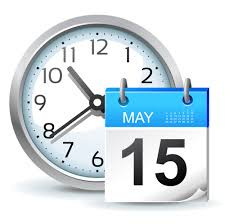 2
Solicitation Schedule
Solicitation RFP #BC-21357-J
REVIEW OF RFP
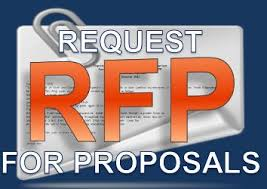 4
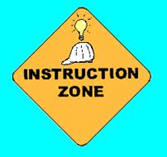 Instructions to Proposers
Issuing Office is UMBC’s Department of Procurement & Strategic Sourcing and is the sole point of contact.

All questions are to be directed to Rob Johnson at rjohns12@umbc.edu 

Responses to questions will be provided via addendum and posted on UMBC ebid board: https://procurement.umbc.edu/bid-board/.
5
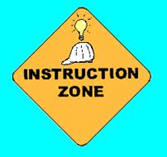 Instructions to Proposers
Late proposals (technical or price) cannot be accepted.  

Proposals must be delivered to UMBC’s Procurement Office via Box. Proposers should receive an automatically generated verification from Box when the file has successfully uploaded.
	
	Note:  If a proposer does not receive this verification, contact the Issuing Office immediately.
6
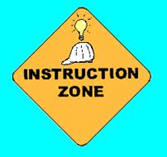 Instructions to Proposers
The Price Proposal shall be irrevocable for one hundred twenty (120) calendar days from the price proposal due date.
Bonding is not applicable to this solicitation
An MBE goal is not established for this procurement. However, State-certified Minority Business Enterprises (MBE) are strongly encouraged to respond to and be included in this solicitation.
MDOT MBE certification is acceptable
7
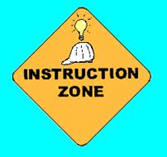 Instructions to Proposers
Confidential/Proprietary Information – Proposers are to identify those portions of their proposal which they deem confidential, proprietary, or trade secrets.  

It is not sufficient to preface the entire proposal with a proprietary statement.
8
Proposals, Evaluation, and Forms
Technical Proposals:  Submitted to UMBC’s Department of Procurement & Strategic Sourcing via Box site.

One set in Microsoft Word format
One set in PDF format 

Note:  Technical Proposals are requested first, if shortlisted, financial proposals will be requested at that time.
9
Proposals, Evaluation and Forms
Initial Technical Evaluation will be conducted on the submitted technical proposals resulting in a short list.  

Interview Sessions will be conducted with those proposers who are short listed as a result of the initial technical evaluation.

Second Phase Evaluation will be conducted after Interview sessions   

Price Proposals will be requested from proposing firms who remain short listed after the second phase evaluation (second short list).
10
Scope of Work
The Contractor shall furnish a qualified, trained, and uniformed local moving service team with required equipment, supplies, materials, and all related services necessary to provide full and complete moving services for any item(s) 3000 lbs. or less. 

The Contractor must be able to set up on-site survey appointments by the next business day with a time mutually accepted by the university and Contractor(s). Contractor must be responsible for securing all necessary parking permits from UMBC Parking Services, where applicable. Additionally, Contractor must be capable of disassembly/reassembly of desk extensions, bookcases; disassembly of wall mount items; and reinstallation.

In some cases, reinstallation may not be necessary. The scope of work for each move will address this. 
Contractor must take necessary precautions to prevent damage to equipment, supplies and property. Adequate protection must be provided for floors and walls. All items must be properly protected from inclement weather during the preparation of the move and while being moved.
A contract will be awarded for an initial contract period of three (3) years with two (2) additional three-year renewal terms possible at UMBC’s discretion
Solicitation #BC-21357-J
TECHNICAL PROPOSAL SUBMITTAL
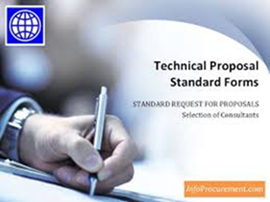 12
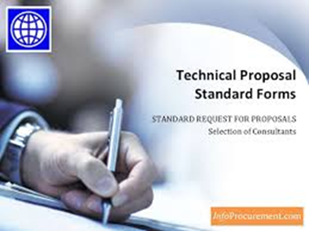 Technical Proposal Submittal –Organization
Proposals shall be organized in the following format:

Title Page
Firm qualifications and relevant experience
Firm references
Work Plan
Primary Contract Representative 
Unique qualifications
Required forms (affidavit and acknowledgement of addenda if/as applicable)
13
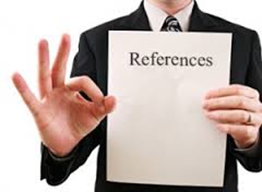 Technical Proposal Submittal –Work Plan & Mandatory Requirements
Provide a work plan that describes how services will be provided to meet the University’s requirements.


 Proposers are to provide evidence of the following mandatory requirements:

a) 	must have 5 years of experience in moving services operating under the same name as the proposing firm;

b)	must certify that they have adequate resources available to conduct the moving services as required.

These are mandatory requirements.	

Higher consideration will be given in the technical evaluation if more than these minimums are shown
14
Solicitation #BC-21357-J
INTERVIEW SESSION
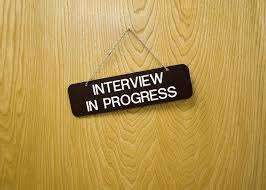 15
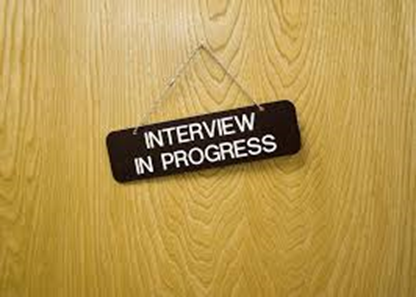 Interview Session-Purpose
Allow the University to meet the Prime’s key personnel.


Allow the Proposer to present and discuss their project approach and project challenge.


Discuss other elements/categories of the Technical Proposal.


Provide opportunity to discuss/clarify the scope of services.
16
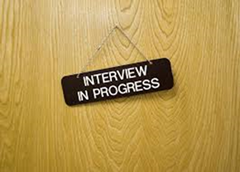 Interview Session
Key personnel required to attend:
1.	Project Executive
2.	Project Manager

Other personnel are at the discretion of the Prime firm but must be participants in the session

Sessions will be no more than 1-hour in duration and UMBC will confirm specifics of these sessions in writing.

Forum will be informal via WebEx.  The University is not interested in a marketing presentation.
17
Solicitation #BC-21357-J
EVALUATION PROCESS
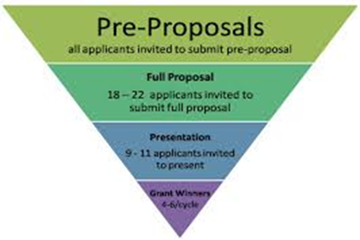 18
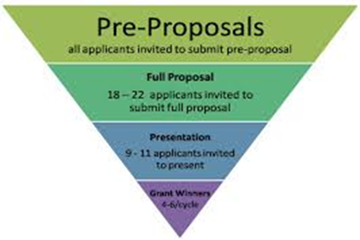 Evaluation Process
Conducted by a University Evaluation Committee.

Initial technical evaluation will be based on the technical proposals.  

Based on the results of this initial evaluation, the University will develop a short list of  proposers.

Proposers may be advised of the outcome of this initial evaluation.
19
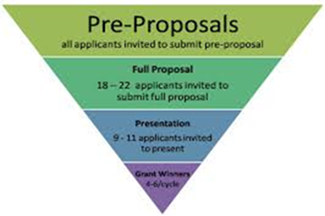 Evaluation Process
Short listed proposers may be asked to attend the Interview Sessions.

Following these sessions, a Second Phase Technical Evaluation may be conducted.

All information provided by the Proposer in the technical proposal and at the Interview session will be evaluated.
20
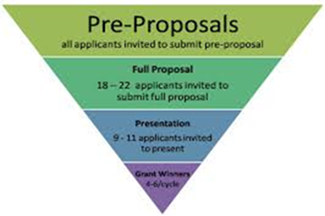 Evaluation Process
Further information may be requested by UMBC during the technical evaluation process.


UMBC may elect to conduct a Best & Final Technical phase.


Proposers who remain short listed after the Second Phase Technical Evaluation will be asked to submit a Price Proposal on the due date/time in the solicitation schedule.
21
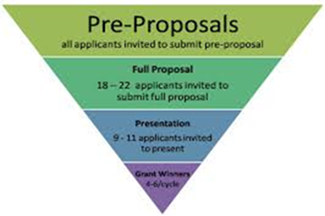 Evaluation Process
Price proposals will not be opened publicly.

Price proposals will be evaluated based on the sum total price inclusive of any specific unit pricing and any alternates accepted by the University.

Resulting contract will be a lump sum agreement  

UMBC may elect to request a Best & Final Price Proposal.
22
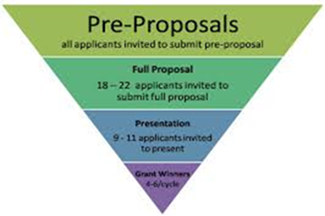 Evaluation Process
The final proposal rating will be based on the combined evaluation of the Technical Proposal, Interview Session, and the Price Proposal.

Technical merit will have a much greater weight than cost.

The University will choose from among the highest rated proposals that proposal that will best serve its interest in accordance with USM procurement policies.
23
Procurement Overview
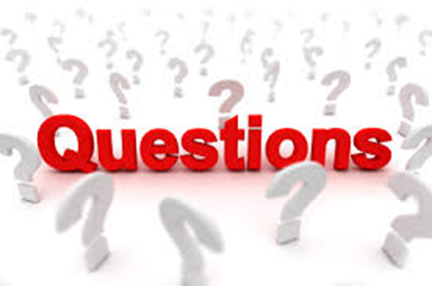 24